Early College AcademyStrengths and Needs Assessment
Fall 2012 – Spring 2013
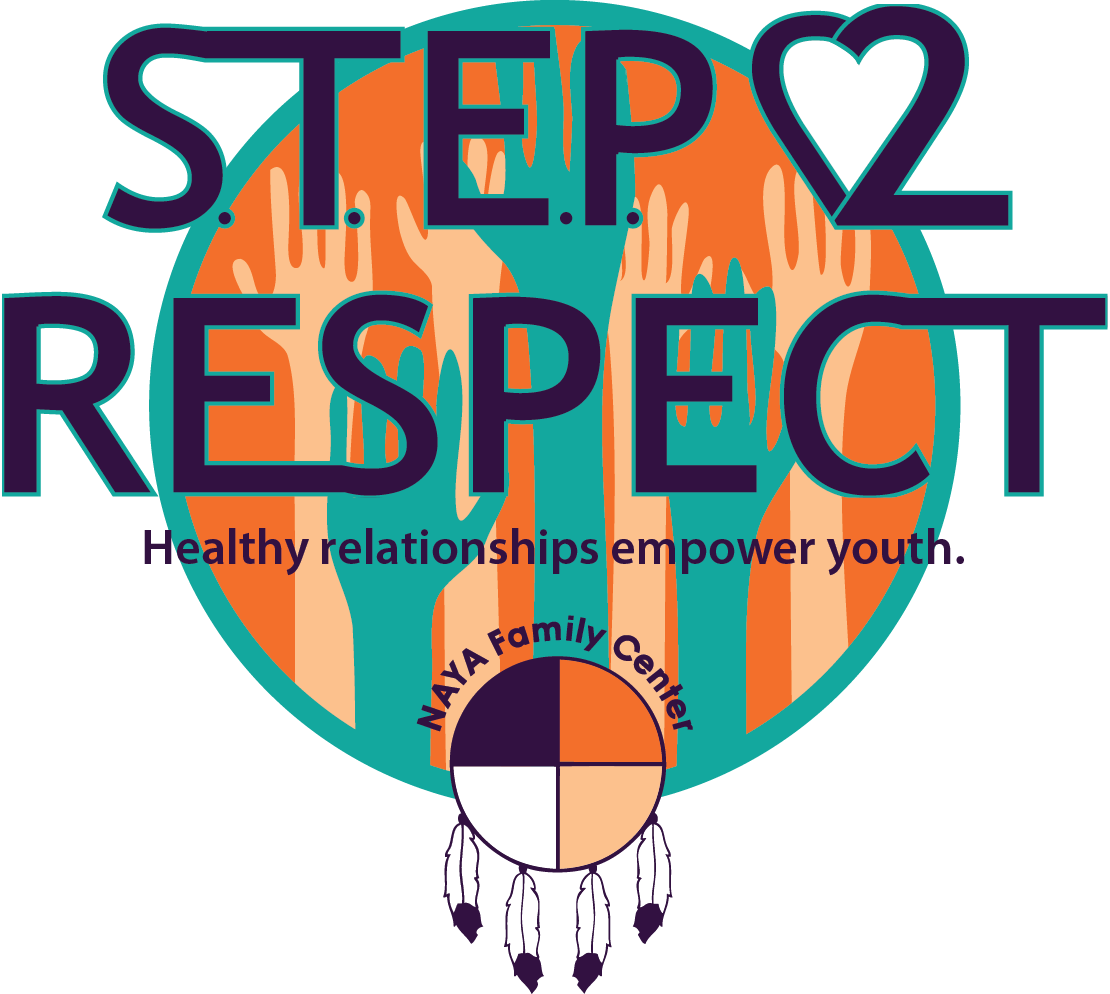 NAYA Community-Wide Strengths & Needs Assessment
Youth and Education Services designed and conducted a community-wide Strengths & Needs Assessment in order to…

Identify available services and gaps

Assess the level of knowledge, perceptions, and attitudes of dating violence, domestic violence, sexual assault and stalking within the Native American Youth and Family Center’s Early College Academy (NAYA ECA).
[Speaker Notes: The Strengths and Needs Assessment was conducted to help the Step to Respect Coordinated Community Response Advisory Committee develop more holistic and complex responses to the current teen dating and domestic violence climate within the Early College Academy at NAYA. This Assessment is being used to identify gaps and develop proper service responses.]
Participants
Three independently sampled groups
Customized surveys 
Written and online
Participants
77 Early College Academy (ECA) Students out of 100 total
12 Staff
12 ECA Parents
Timeline
Surveys fielded from November 2013 through January 2013
[Speaker Notes: Great respondent turnout for ECA students.
Room for improvement in engaging more parents and staff for more comprehensive data.]
Terminology Used
Teen defined as: 
15 to 19 years old
Parent/Guardian defined as: 
Respondents who have guardianship of a child attending the Early College Academy
Staff defined as:
Respondents who are employed by NAYA
Dating Relationship defined as: 
A “boyfriend/girlfriend” relationship
Also referred to by teens as, “hooking up”
TDV defined as:
Teen Dating Violence
Student RESPONDENT DEMOGRAPHICS
Age
Question posed to students: 
#1 What is your age? 
#2 What is your gender? 
#3 How do you identify (ethnicity)?
[Speaker Notes: Age fairly evenly spread across age groups.
Ethnicity of students distributed mainly across Native, White, and Latino populations.
Though fairly even in gender responses, slightly more male respondents than female.]
Parent Respondent Demographics
Question posed to parents: 
#1 What is your gender? 
#2 How do you identify? 
#3 What is the age of your ECA youth?
[Speaker Notes: Overwhelmingly female in response.
Majority of responders identified as Native or White.
Most parents’/guardians’ youth were ages 14 or 16.]
Staff Respondent Demographics
Question to Staff: #1
During the school year how often do you work directly with the NAYA Early College Academy (ECA) youth?
[Speaker Notes: High percentage of staff responded who rarely work with ECA students – could affect staff data collection.]
Brief Summary of Findings
Dating and relationships start younger than originally believed by staff and parents
Sex is assumed to be a part of a teen dating relationship
Teen dating violence and sexual assault has been and is being experienced by ECA students
Youth, parents and staff want more training and information on healthy relationships
Age Dating relationships Begin
Question to Students: #6 
At what age would you say people usually begin  having a boyfriend or girlfriend relationship?

Question to Staff: #6 
At what age would you say people usually begin having a boyfriend or girlfriend relationship?
 
Question to Parents: #9 
At what age would you say people usually begin having a dating relationship?
[Speaker Notes: Some obvious discrepancies between what students report as average dating ages (hovers around ages 11-12 and 13-14) and parents’ perceptions. Though surprisingly, students report (17% compared to 0%) that dating relationships begin at age 10 or younger – a surprising find for S&N assessors.]
Intimacy in Teen Dating Relationships
Question to Staff: #7
In your opinion, what would you say is part of a boyfriend or girlfriend relationship among the ECA youth? (Mark all that apply)
Question Parents: #10 
In your opinion, what would you say is part of a dating relationship among ECA youth? (Circle all that apply)
Question to Students: #7 
In your opinion, what would say is part of a boyfriend or girlfriend relationship among the ECA youth?  (Mark all that apply)
[Speaker Notes: Students, by large percentages, indicate that sex (going all the way), oral sex, touching & feeling, making out, and kissing are a part of boyfriend/girlfriend relationships. These numbers are much higher than what staff and parents assume. However, it is interesting to note that both parents and staff believe that sex is a part of teenage dating relationships in the ECA at fairly high percentages (28% and 22% respectively).]
Dating Violence Defined by Students
Question to Students: #32
What behaviors/actions define dating violence? Mark all that apply.
[Speaker Notes: It is clearly demonstrated that youth have a broader range of understanding of what constitutes violence within a romantic relationship outside of solely physical violence.]
Teen Dating Violence/arguing/fighting
Question to Students: #15
In your dating experience, how often do you and your partner(s) argue?
[Speaker Notes: Arguing can encompass many behaviors and actions, which can lead to variations in data collection. However, a large percentage of youth respondents seem to indicate that arguing is a part of a relationship (70% answering that they and their partners argue “sometimes”). It is promising that 25% respond “never”.]
Teen Dating Violence/Arguing/Fighting Continued
Question 16
Question 17
Question to Students: #16
In your dating experience, how often do you and your partner(s) fight?
Question to Students: #17
Fighting is defined as? Mark all that apply.
[Speaker Notes: It is promising that a large percentage of students indicate that they never fight with their partners. However, over 40% indicate that they do in some form. Something to note, a substantial percentage indicate that arguing is considered fighting – and over 70% indicated that they argue in their relationships in the previous slide.]
Teen Dating Violence/Arguing/Fighting Continued
Question to Students: #28
How much do you agree or disagree with the following statement:
Physically hurting a partner is a serious problem for people my age.
[Speaker Notes: Troubling that over 70% of respondents stated that they either strongly or somewhat agreed with the statement, and less than 30% stated they disagreed in some capacity. Shows that physical violence permeates many youth relationships, or is at least perceived to.]
Is TDV A concern for High School youth?
DO THEY IDENTIFY IT AS A PERSONAL PROBLEM?
[Speaker Notes: General population thoughts tend to err that teen dating violence isn’t a concern for youth, but the response of personal concern ranges in the middle data sets. Indicates that youth have some feelings of concern for violence perpetrated against themselves.]
Youth strongly agree they can identify Warning signs TDV
Question to Students: #30
How much do you agree or disagree with the following statement:
I know the warning signs of a bad or hurtful relationship.
[Speaker Notes: It is promising that over half of the youth respondents indicated they strongly agreed that they could identify the warning signs of a bad relationship. The youth we need to target are the ones who somewhat agree and both forms of disagreement (though, luckily those two disagreements are relatively low numbers).]
Can Youth Identify Warning Signs of TDV?
Question to Parents: #11
I believe ECA youth can identify the warning signs of teen dating violence.
[Speaker Notes: The parent responses mimic the students in that almost half believe ECA youth can identify warning signs of TDV, but a fair percentage disagree and this indicates to us that we have service gaps towards parent/guardian knowledge and engagement.]
Can youth identify warning signs of tdv?
Question to Staff: #8
I believe ECA youth can identify the warning signs of teen dating violence.
[Speaker Notes: Most staff believe that ECA youth cannot identify warning signs of TDV, but then again, most of these staff do not work closely with ECA youth.]
Focus Group Response
“I think a lot of our families don’t always see things as teen dating violence, domestic violence, stalking or sexual assault. They aren’t aware that a lot of their… behavior is domestic violence because they are so used to it.” – ECA  Administrator
“I just feel like this is a big issue for a lot of our kids, it just seems like as you talk to them they are all in unhealthy relationships.” – ECA Teacher
“It might seem normal for them to be arguing and yelling and getting close to hitting, but not hitting.” – ECA Teacher
Sexual Assault Perceptions
Question to Students: #40
What behaviors/actions define sexual assault? 
Mark all that apply.
[Speaker Notes: It is promising to see that over half of the student respondents recognize that all of the above answers are sexual assault. Our goal however, is to increase that number to 100%. We do not want students to have “gray areas” when it comes to assault and what actions/behaviors define it. Having youth have clear ideas about what is assault is, helps them make better and more informed choices for themselves and others when it comes to sexual activity.]
Student Response to the question: IS Sexual Assault a Concern?
Not all Students agree with the statement, “Without consent, sex is rape.”
Student Responses:
[Speaker Notes: Great that most students agree that without consent, sex is rape. However, if you remember the previous slide “Sexual Assault Perceptions”, 84% of respondents agreed that not giving consent equated to sexual assault and that 90% agreed rape is sexual assault. The 83.1% mimics previous data, and allows us to establish a baseline where youth are in terms of their views of consent and rape understanding.]
What students say consent is
Youth responses to the prompt: “My definition of consent is…”
“To give permission.”
“Saying yes and allowing it to happen.”
“To ask before or talk about it.”
“IDK (I don’t know)”
“When they both are okay with whatever they decide.”
“Consent is when someone tells someone yes or no.”
“Saying no when no is an option.”
“Both partners saying yes and having the option to say no.
“Is saying yes while being above the influence.”
“Never heard of it.”
“Being sober of mind and body to allow someone else to do something”
“Someone agreeing to have sex when asked, not being pressured or forced.”
[Speaker Notes: Wide variety of definitions, most touching upon both partners agreeing upon and giving permission regarding sexual activity. What is troublesome is the answers of, “I don’t know” and “Never heard of it”. We need to provide clear guidelines and expectations around consent to ECA students.]
Youth speak on Sexual Assault
Mediator: (Asking a theoretical question)  You hear a girl was sexually assaulted at a party and the perpetrator goes to school here too. Whose fault is the sexual assault?
Respondent 1: It’s not the victim’s fault.
R2: Honestly I don’t know [whose fault it is]. It depends on who the person is. She may have given some signals that she wanted to mess with him or she was drunk and did not know what she was doing.
R3: I was thinking she probably did something for that to happen. I don’t think it wouldn’t be anybody’s fault. 
R4: It’s mainly the guy’s fault because he’s the one that pushed himself on her but …the girl could have done things to lead up to that she could have been drunk or high.
R5: It depends if they were intoxicated or high because if you are sober and the person you done that to isn’t I think  it’s the victims fault but if you’re both messed up it’s hard to tell. Either way both people could be (mumbled) with each other and it can lead to different things. It’s half and half.                                      
                                                                                      – All female focus group
[Speaker Notes: What raises concern is the reoccurring thread of victim blaming in the responses. It is good to see that youth are working through problem solving and see things not solely as black and white in terms of situational responsibilities. However, victim blaming leads to a culture of shaming, silencing, and seclusion of victims to seek support and help.]
Youth Speak on Sexual Assault
“I can be with a girl I know, and we know each other and I try to like you know, touch on her or something to try to start it off but she’s not with it, but that’s not sexual assault to me that’s just her not being with it, but if I’m doing that to a girl I don’t know then that’s sexual assault.” 
“When it happens outside of school ain’t nobody going to snitch depending on who sees it.” 
“The girl could have done something she wasn’t supposed to do.” (In response to the question of who is to blame for a sexual assault)
“I really don’t know the definition of sexual assault.” 
“I don’t get how it can be sexual assault in a relationship with a girl you like, how can it be a sexual assault?” 
“Say I’m about to do something and she say ‘no’ but then your like, ‘fuck it, you’re in a relationship’. That’s sexual assault.”
-Male Student Responses
Community Resource Knowledge
Question to Students: #16
If you or someone you know has experienced teen dating violence, do you know community resources that can help?
Question to Parents: #15
Do you feel confident in your knowledge of resources that can help survivors of teen dating violence in your community?
[Speaker Notes: An identified service gap in terms of parent knowledge is community resources around survivorship and teen dating violence. While more students say that they can identify community resources (47.4%), a larger percentage say no or they are unsure. We need to communicate resources in better and more effective ways to both parents and students.]
Perceptions of ECA’S Interventions
Question to Students: #57
 How do you think you feel that the NAYA Early College Academy asks staff and students to hold perpetrators/abusers accountable? 
Mark all that apply.
[Speaker Notes: Ideally, we want students to identify the ECA as a partner of prevention and intervention. But this data indicates that students don’t feel as if the ECA has a strong policy against assault or reporting (identified service gap).]
Youth speak on ECA Response
“I feel like if it does happen, the school should get involved. What if she is hiding a bruise and the guy leaves bruises?” 
“If it happens off campus, then it is not the school’s responsibility. They shouldn’t push the person or people to talk about [it], but if it happens on campus it happens.” 
“If a survivor complains to a teacher, the school should take responsibility.” 
“The school should not get involved unless they are open to talk about it. If they are not comfortable with that it could cause more problems.”
“If I got abused or sexually assaulted and still in school, I wouldn’t want everyone to know about it. I would want confidential meetings with a counselor or something so at least you would know you are being supported and in a safe environment.” 
“…Yea like having an advocate to really talk to because a lot of people who get abused, they don’t know who to talk to, you’re just like ‘who do I talk to?’”
- Female Student Responses
[Speaker Notes: Mixed reporting about school’s roles and interventions. We need to have clear expectations]
Parental Title IX knowledge
[Speaker Notes: Parents are generally unaware of what Title IX is, and do not know who NAYA’s Title IX Coordinator is either. This indicates a gap in service for us to address for parents.]
where Do youth receive ideas on dating relationships?
[Speaker Notes: Summary: 
Media Outlets dominate as a main source of ideas for relationships across all three groups, with peers usually following behind in second. However, students identify their parents as a large source of influence, when parents and staff report on this perception with lower findings. This demonstrates a disconnect with how parent or guardian figures view their relationship patterning influences on students. Cultural identity and school influences tended to receive lower scores amongst all groups as well.]
Impact
Awareness of healthy relationship behaviors, knowledge of abuse amongst all groups, knowledge of traditional views regarding healthy relationships, oppression, the effects of colonialism, traditional gender roles, cultural practice philosophy, school’s response to abuse, survivor’s safety and perpetrator accountability
Teen dating violence, domestic violence, stalking & sexual assault
[Speaker Notes: We hope to impact in several key areas. First, we hope to decrease incidents of teen dating violence, domestic violence, stalking & sexual assault. Secondly, we will Increase awareness of healthy relationship behaviors and knowledge of abuse amongst teens, parents/guardians, staff etc. Third, we hope to increase knowledge of traditional views regarding healthy relationships, oppression, effects of colonialism, traditional gender roles, and philosophy of cultural practice regarding interpersonal violence. Fourth, we hope to make a significant impact on policy to increase the school‘s response to abuse and to increase survivor safety and perpetrator accountability.]
Identified gaps, services response, and Next steps
[Speaker Notes: We need to continue to build increased support and knowledge from community stakeholders. We need to engage student leaders and at risk students by increasing student knowledge, increasing bystander responsibility, train student allies, develop peer to peer support and encourage students to report interpersonal violence. We need to engage teachers and parents, increase knowledge, articulate expectations for healthy relationships, respond effectively to incidents, implement prevention activities in classroom, enhance our curriculum and refer students consistently to support groups. We need to encourage students to seek help from NAYA staff & community resources, increase our knowledge of local and national resources, and decrease the overall acceptance of violence, in order to report, prevent or stop relationship violence. Men as victims of assault.]
This project was supported by Grant No. 2011-GW-AX-K004 awarded by the Office on Violence against Women, U.S. Department of Justice. The opinions, findings, conclusions, and recommendations expressed in this publication/program/exhibition are those of the author(s) and do not necessarily reflect the views of the Department of Justice, Office on Violence against Women.
Thank you to partners